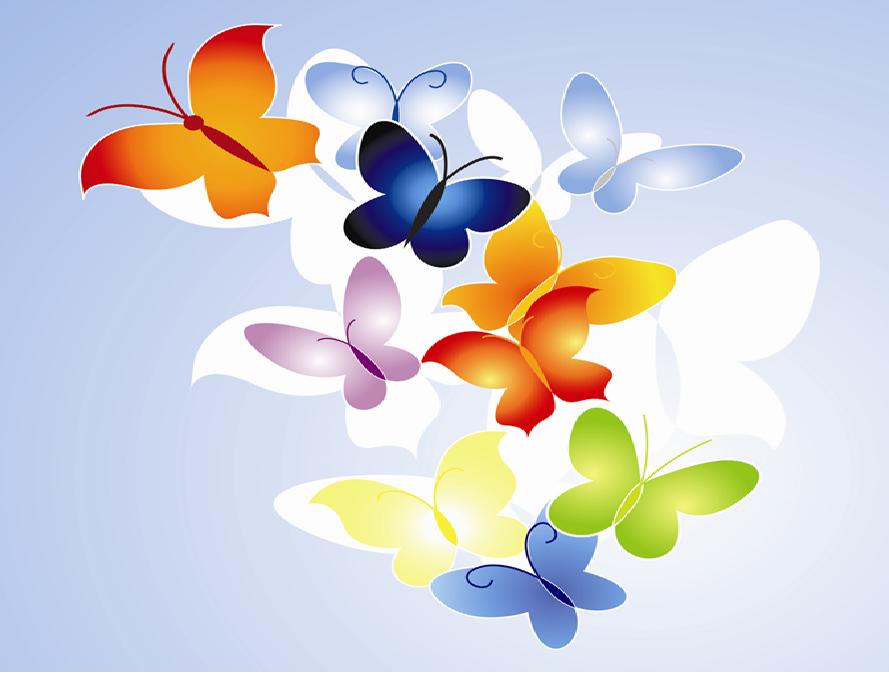 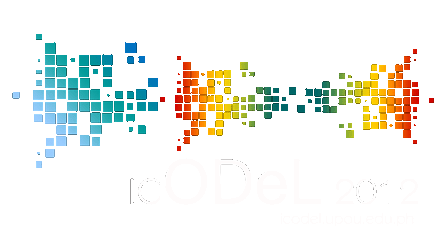 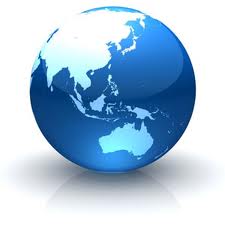 Intercultural understanding among Asian participants in a blended e-learning course
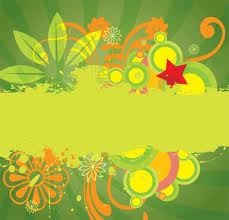 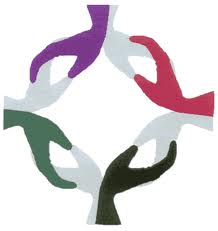 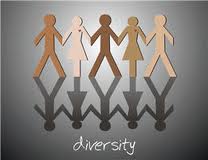 Geetha Udayangani KulasekaraThe Open University of Sri LankaSherlyne A. Almonte-AcostaSt. Paul University, Q. C. PhilippinesUranchimeg TudevdagvaMongolian University of Science and Technology
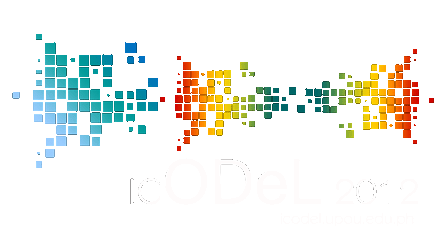 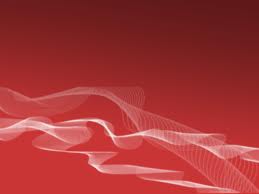 Content
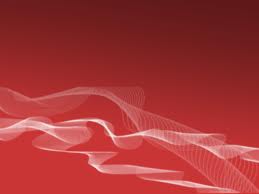 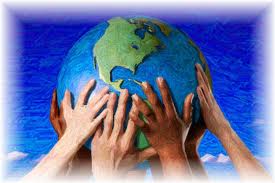 Introduction
Expansion of technology and global mobility

Cultural diversity/multiculturalism

Challenges in an e-learning environment
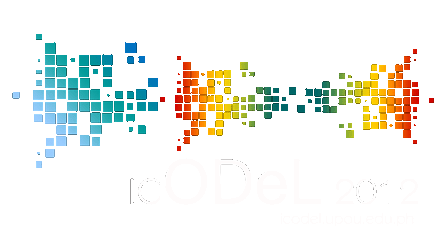 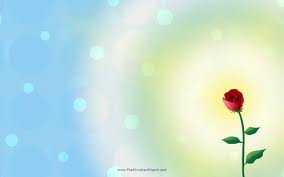 Structure of the eLDI course and tools used for communication
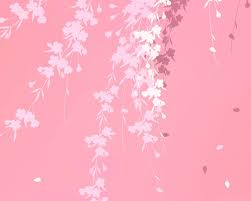 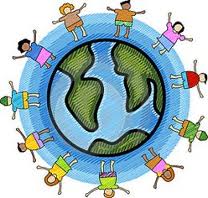 Research Problem
How does intercultural understanding manifested in the online and face to face interactions between and among learners and tutors? 
How do participants adjust and consider the so called intercultural understanding in the varied aspects of interactions? 
What are the factors of intercultural understanding that were evident in the process?
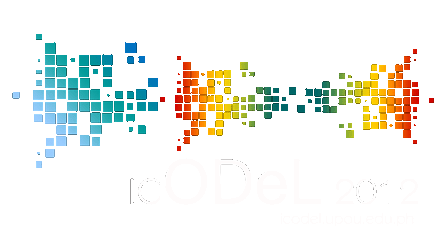 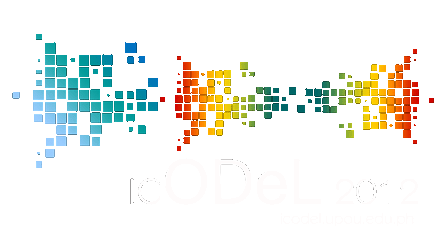 Case Study
Result and Discussion
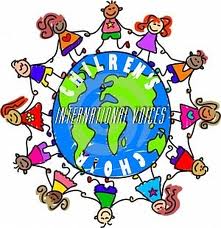 Theme 1: Difference as a springboard to meaningful interaction

Theme 2: Understanding before Judgment

Theme 3: Developing an atmosphere of camaraderie
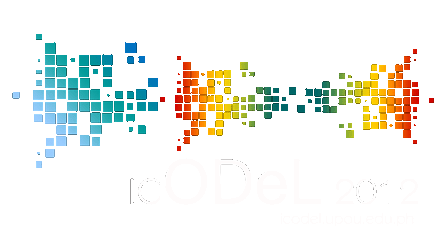 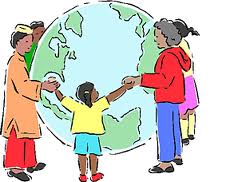 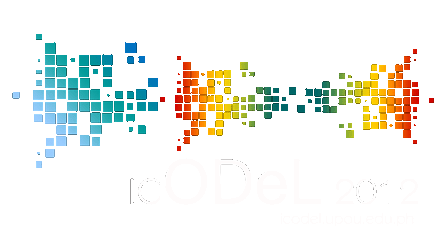 Conclusion
Intercultural understanding is made possible through the supportive and welcoming learning environment in eLDI Asia, 2011
Supportive and welcoming environment was manifested in the entire course, in particular within the first face to face session. 
Along with the dynamics of Intercultural understanding is the emotive and imaginative memories brought by the first face to face session. Therefore, face to face session contributed to a successful intercultural understanding within the e-learning class.
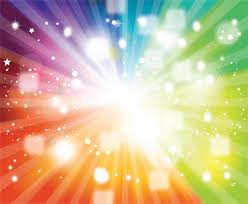 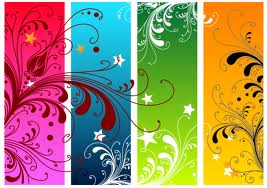 Intercultural understanding refers to the dynamics of the openness and willingness to adjust to the other beliefs, culture, backgrounds, ideas, concept of self, values, attitudes, and behavior. Hence, respect, broadmindedness, and responsibility with and among participants are practiced. The dynamics were susceptible to negotiation with the aim of maintaining healthy camaraderie.
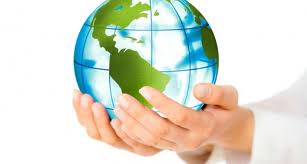 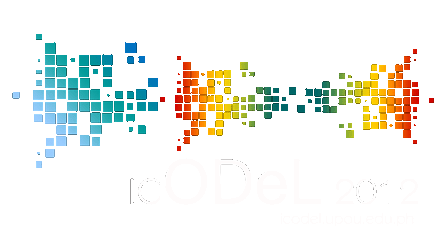 openness
values
willingness
Intercultural
Understanding
negotiation
culture
adjustment
attitudes
beliefs
behavior
ideas
concept of self
Thank you
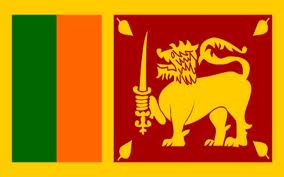 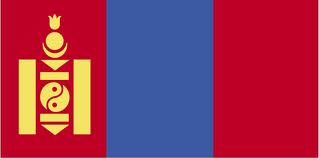 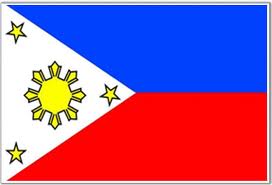 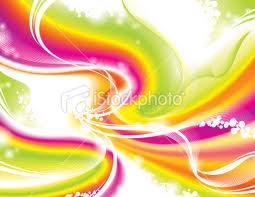